Муниципальное бюджетное общеобразовательное учреждение
”Ижморская средняя общеобразовательная школа №1”
Ижморская средняя школа в 1947-1957 годах
Подготовила: Чупурова Екатерина, 
учащаяся 10 класса МБОУ “ИСОШ №1”
Научный руководитель: Шеховцова В.Д., 
Учитель истории и обществознания
Содержание
Введение
  Глава 1. Ижморская средняя школа в 1947 – 1957 годах
      1.1. Быт ижморского школьника в послевоенное время
      1.2. Стиль работы школы и советского учителя
  Глава 2. А.И. Захарчук – первый золотой медалист школы
      2.1. Школьные годы Захарчука Александра (1947-1957 гг.)
      2.2. Захарчук А.И. – инженер-испытатель баллистической лаборатории 
      2.3. Захарчук А.И. – Лауреат Государственной премии СССР 1982 года
Заключение
Список источников и литературы
Цель:
Выявление влияния системы советского образования и воспитания на социализацию учащихся
Объект исследования:
История Ижморской средней школы №1 в 1947-1957 гг.
Предмет исследования:
Школьное послевоенное десятилетие (1947-1957 гг.)
Задачи:
Систематизировать документы истории школы за 1947-1957 годы;
Оформить воспоминания бывших учащихся школы указанного периода;
Создать материалы для проведения экскурсий;
Составить видео-презентацию по заявленной теме.
Глава 1. Ижморская средняя школа в 1947 – 1957 годах
1949 год- переход страны  ко всеобщему семилетнему образованию
 26 октября 1940 год- введена платность обучения в 8-10 классах
6 июня 1956 год- отменена платность обучения
1947 год Детский сад на улице Майской
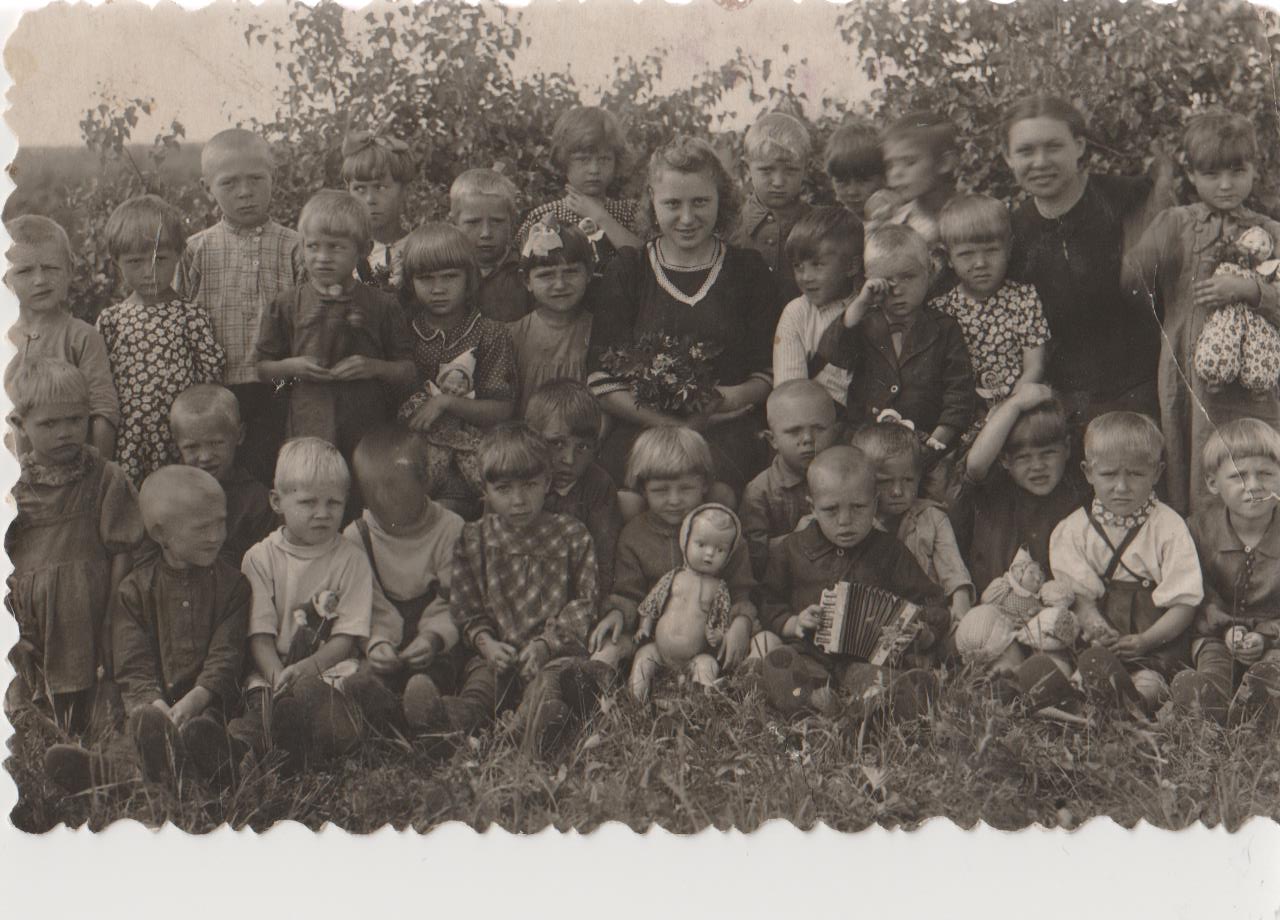 1930 год.   Мариинское педучилище.     Крайняя слева    - Спирина   Евдокия     Романовна. Верхний ряд слева- Самохвалова Нина Вас.(Жуйкова)
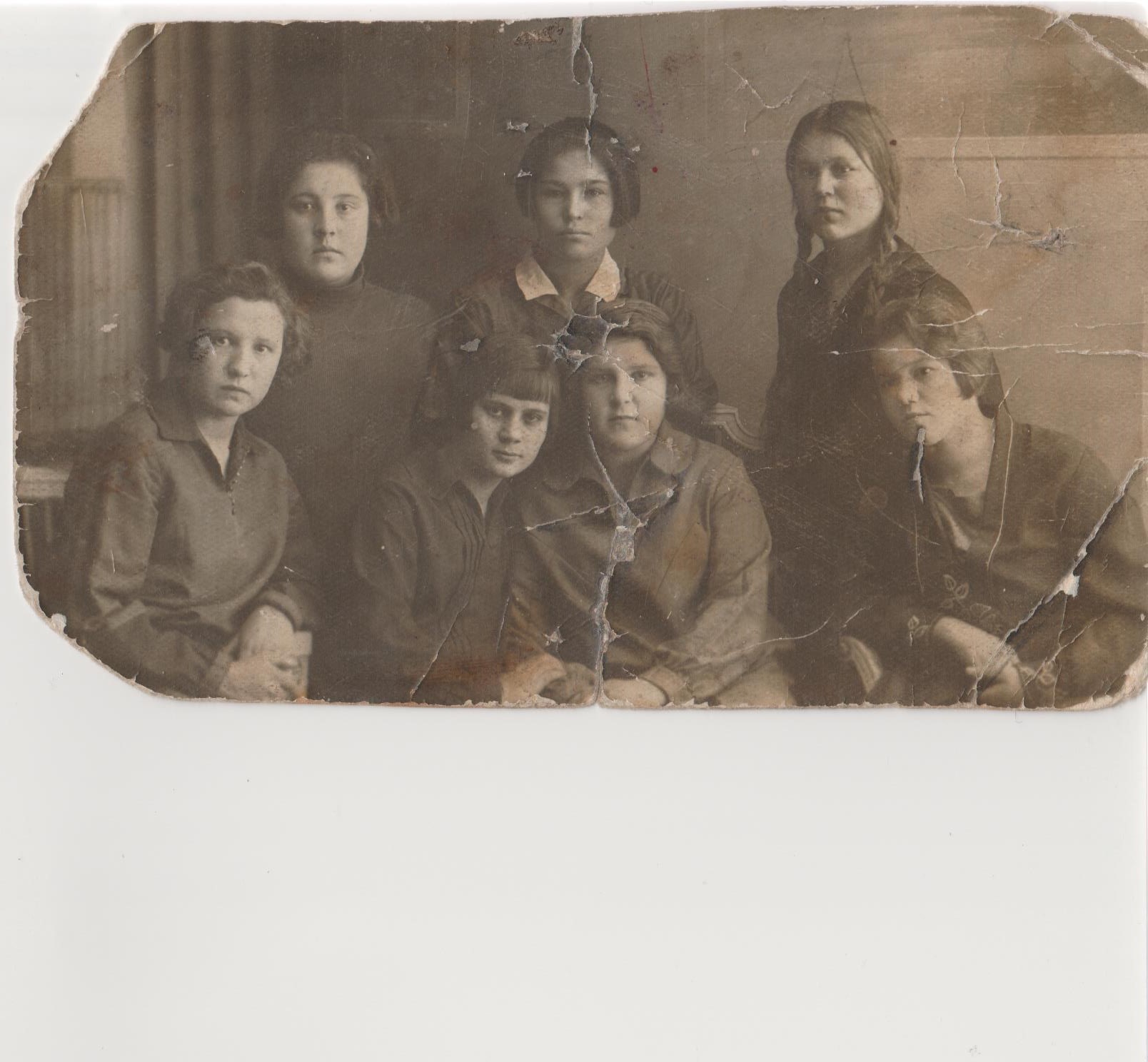 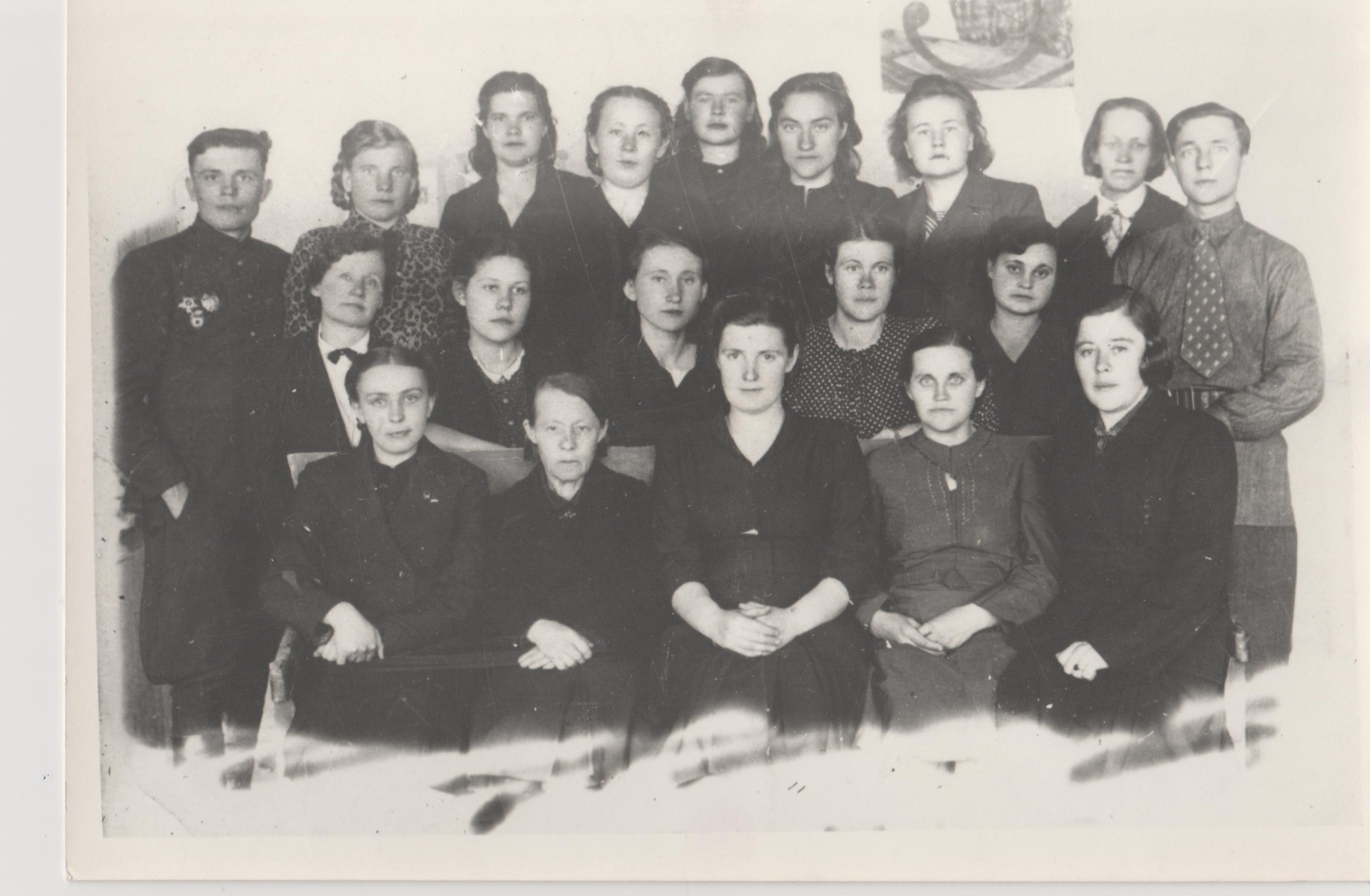 1948 г. Педколлектив.
Учительница начальных классов Жуйкова Нина Васильевна.
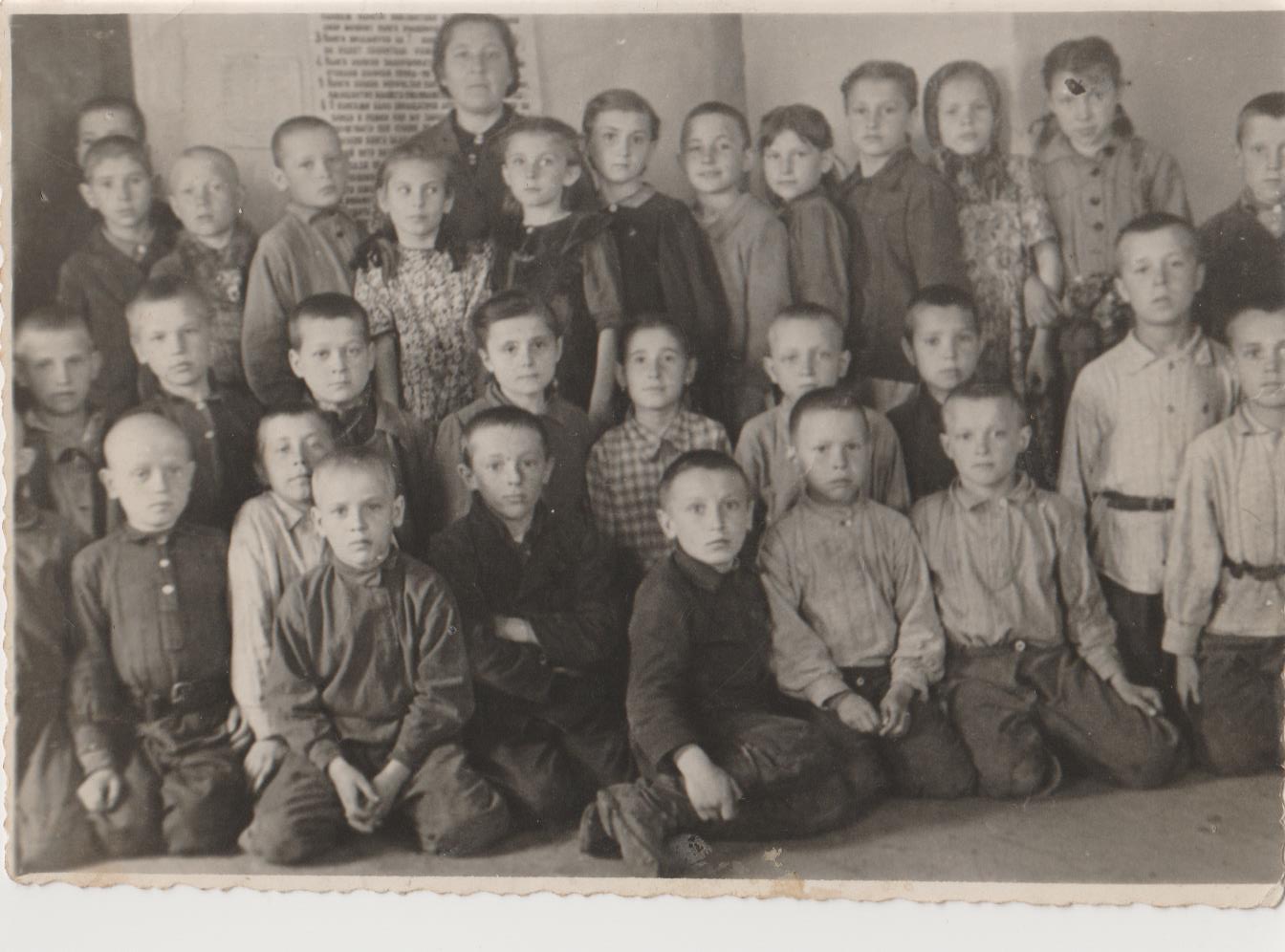 1951 год. 4 класс. В центре - Черняева Тамара Никифоровна и Соснин Пётр (пионервожатый). Верхний ряд, четвёртая справа - Папина Валя
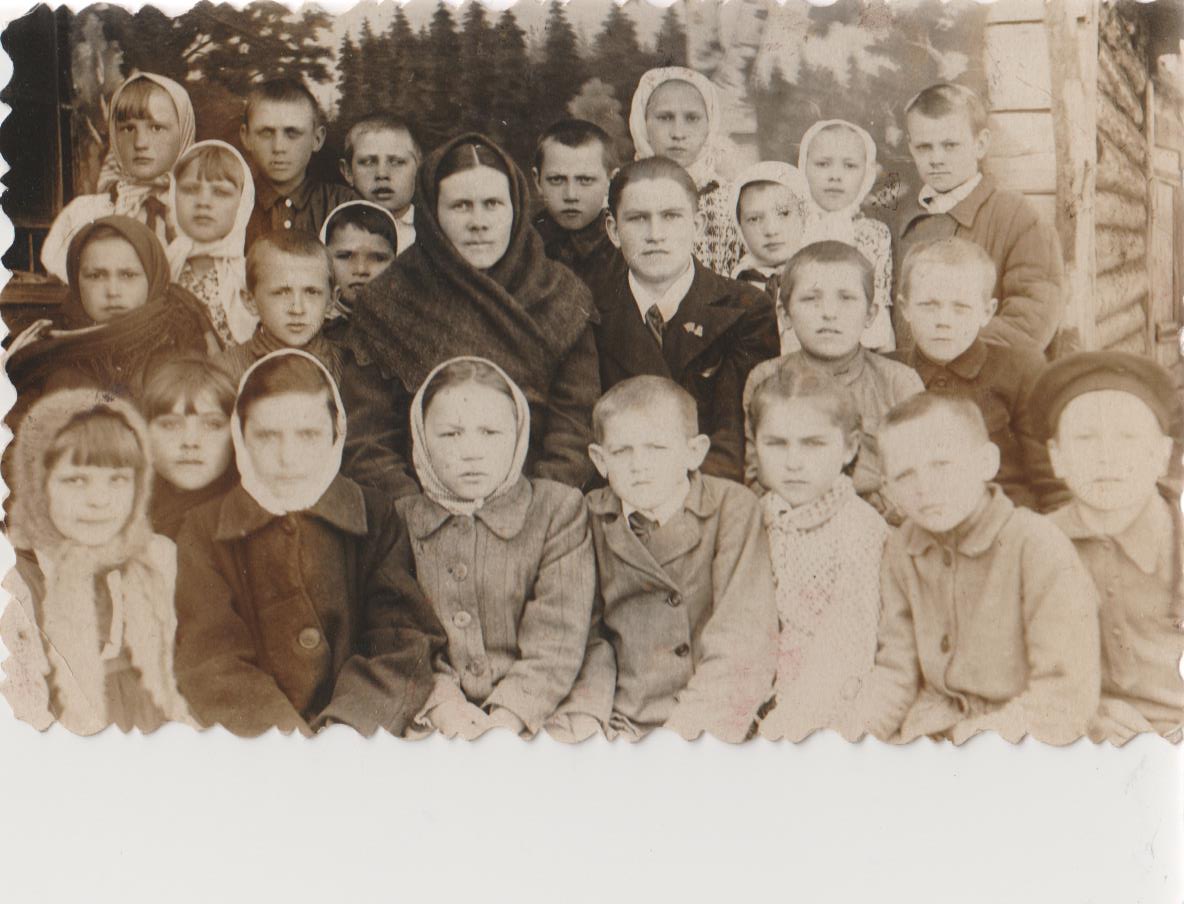 1950 г. Справа-налево: 1ряд?учитель математики,Киреева Е.Е.,Крутова Федосья Мих.(немецк.)2ряд:?- физика, 3ряд:Черняева Т.Н. ,Чернопазова М.Г.,Жуйкова Н.В.
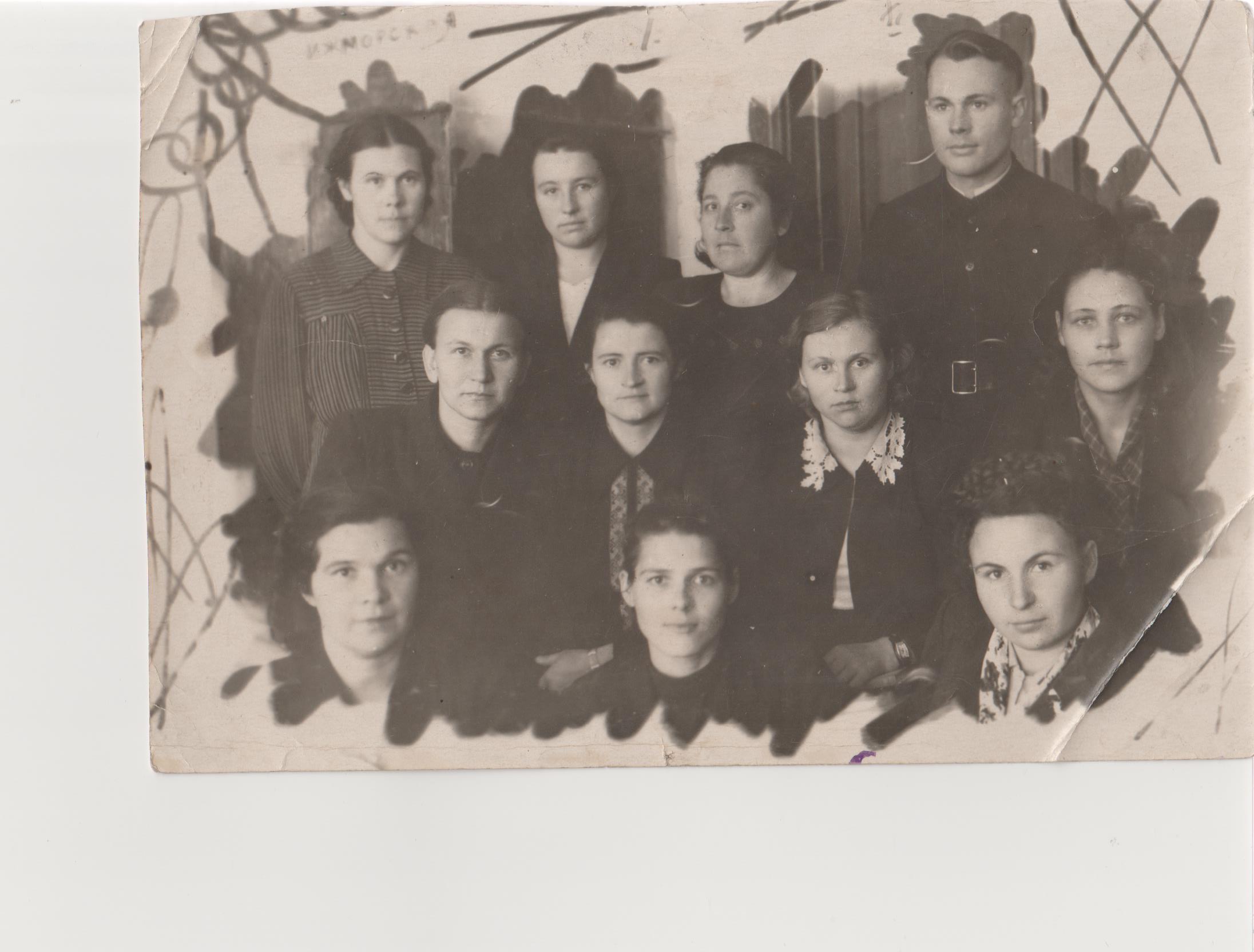 27 декабря 1951 г. пятый класс
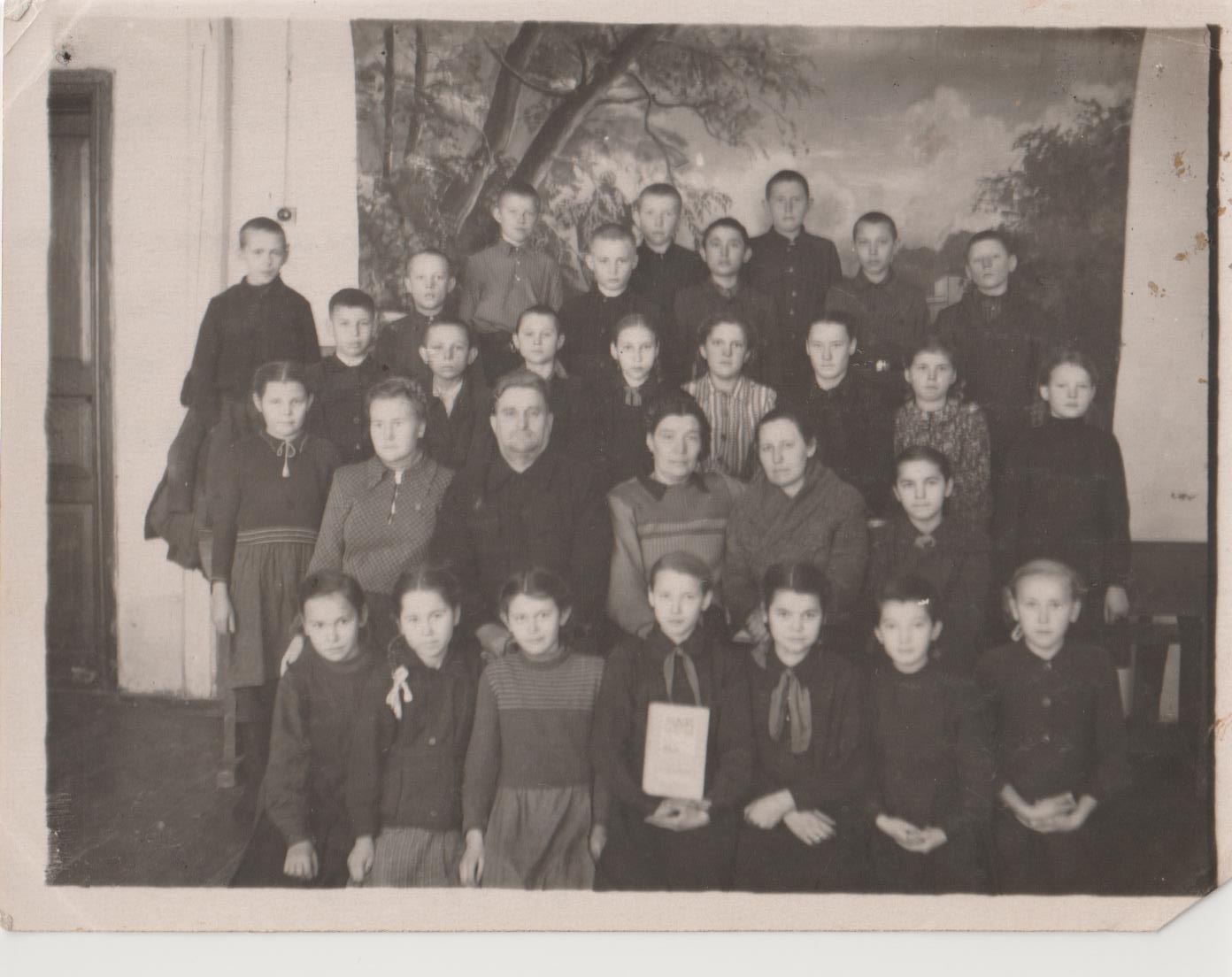 23 мая 1955 года. Коллектив учителей.
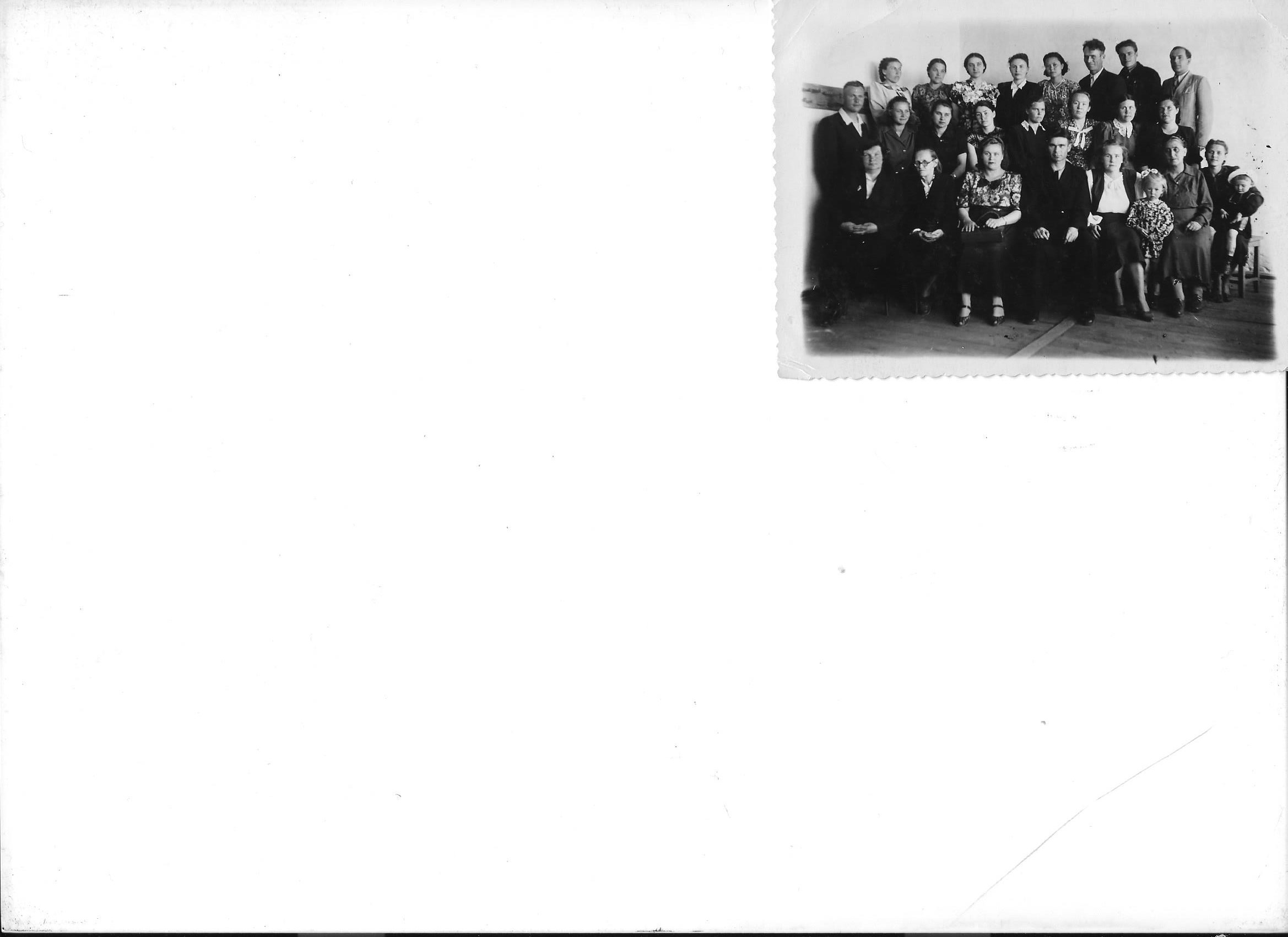 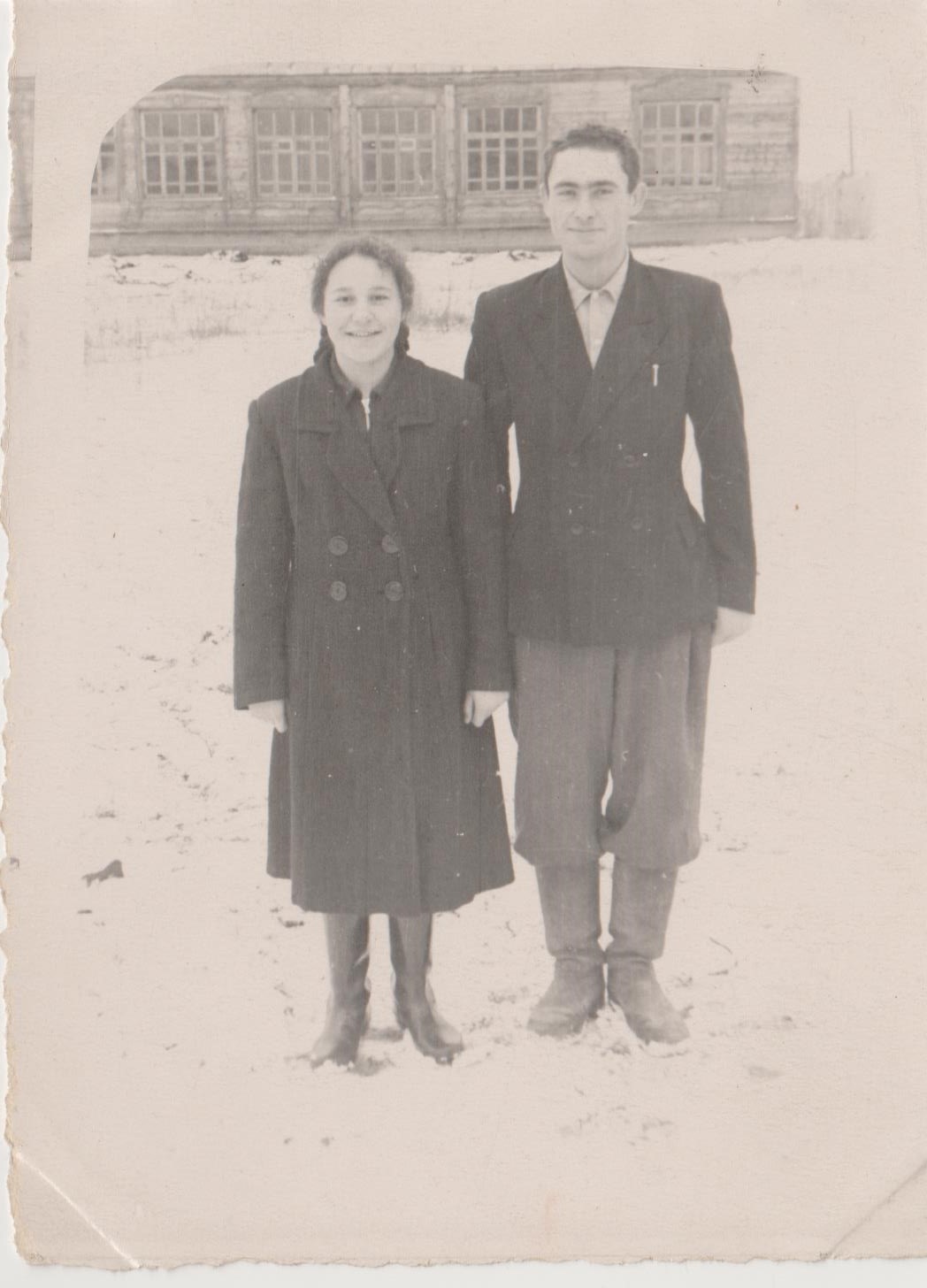 Цыцугин С.П.
Станислав Цыцугин с одноклассницей у здания школы
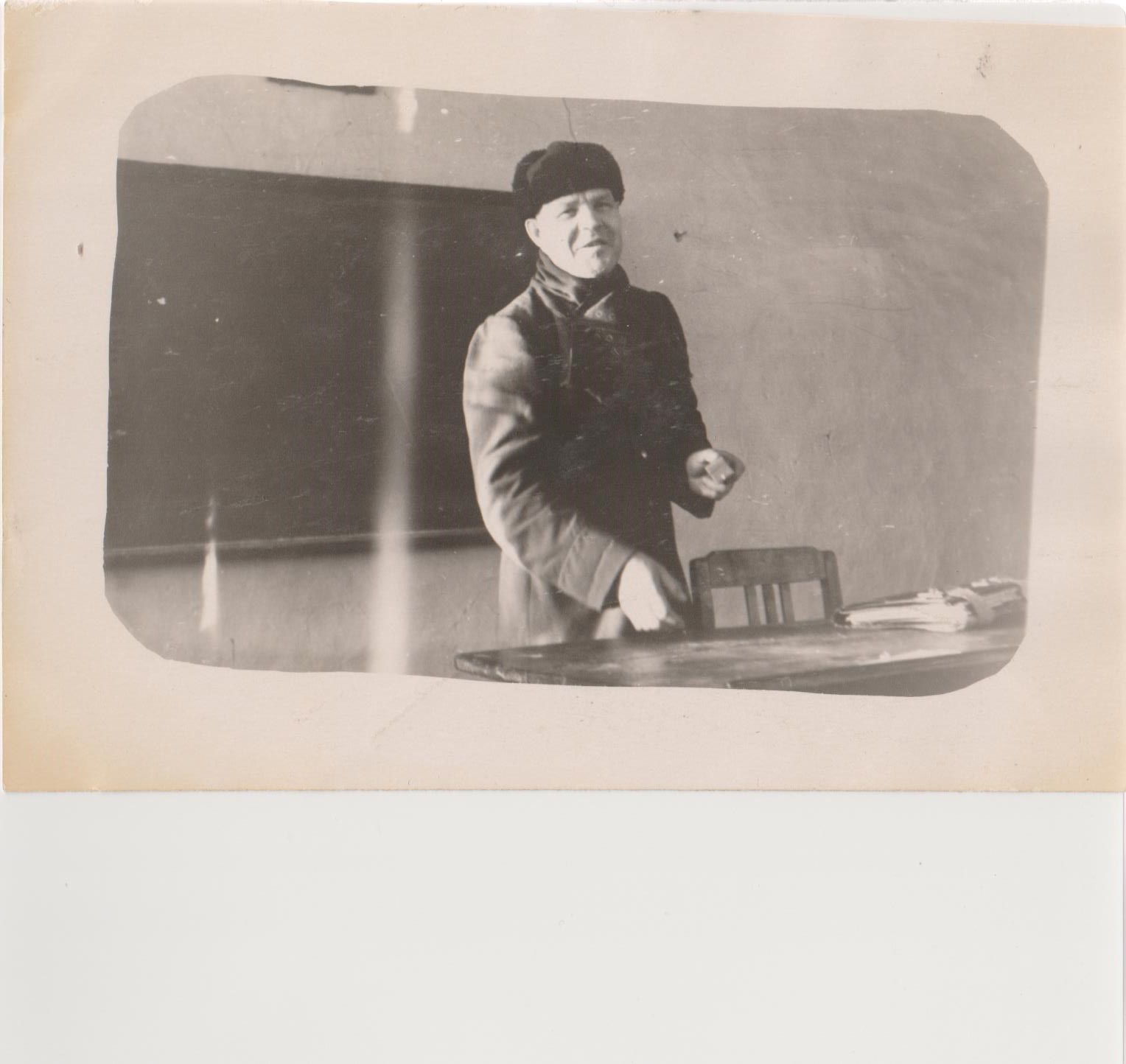 Летягин Михаил Иванович – любимый учитель физики и астрономии у учащихся 10 а класса 1957 года выпуска
Коллектив учителей на политических занятиях
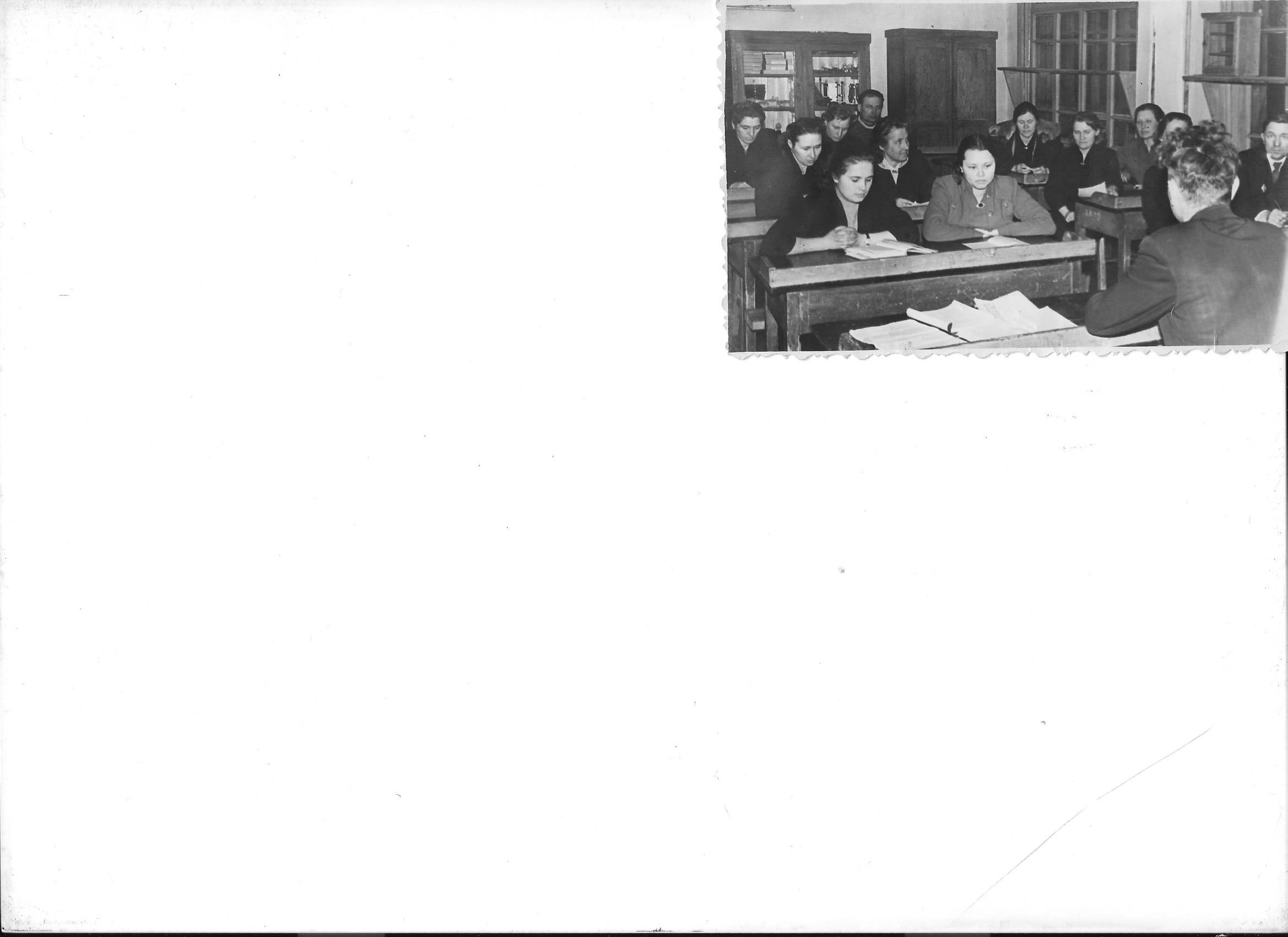 Спирина Евдокия Романовна-учительница русского языка
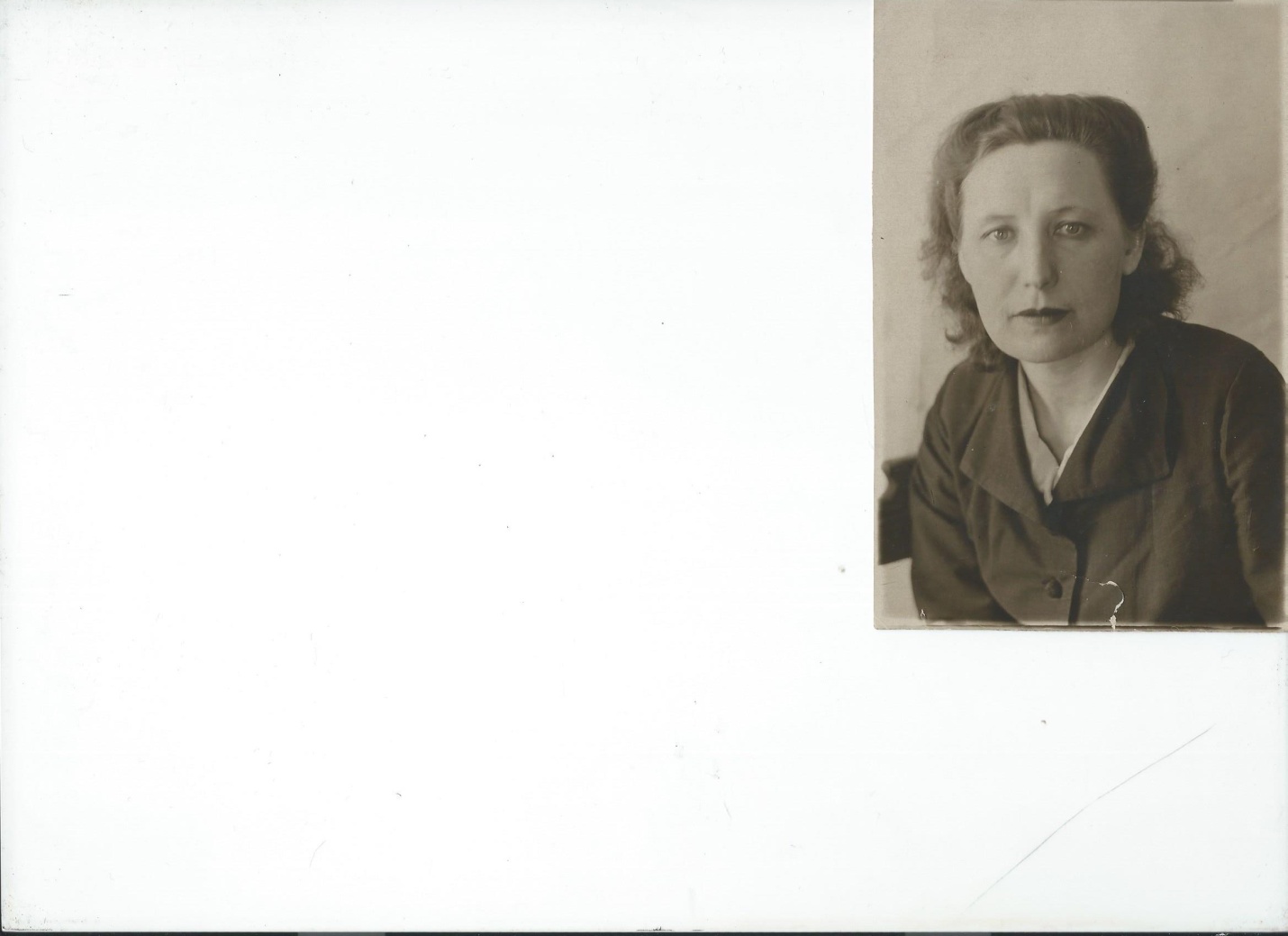 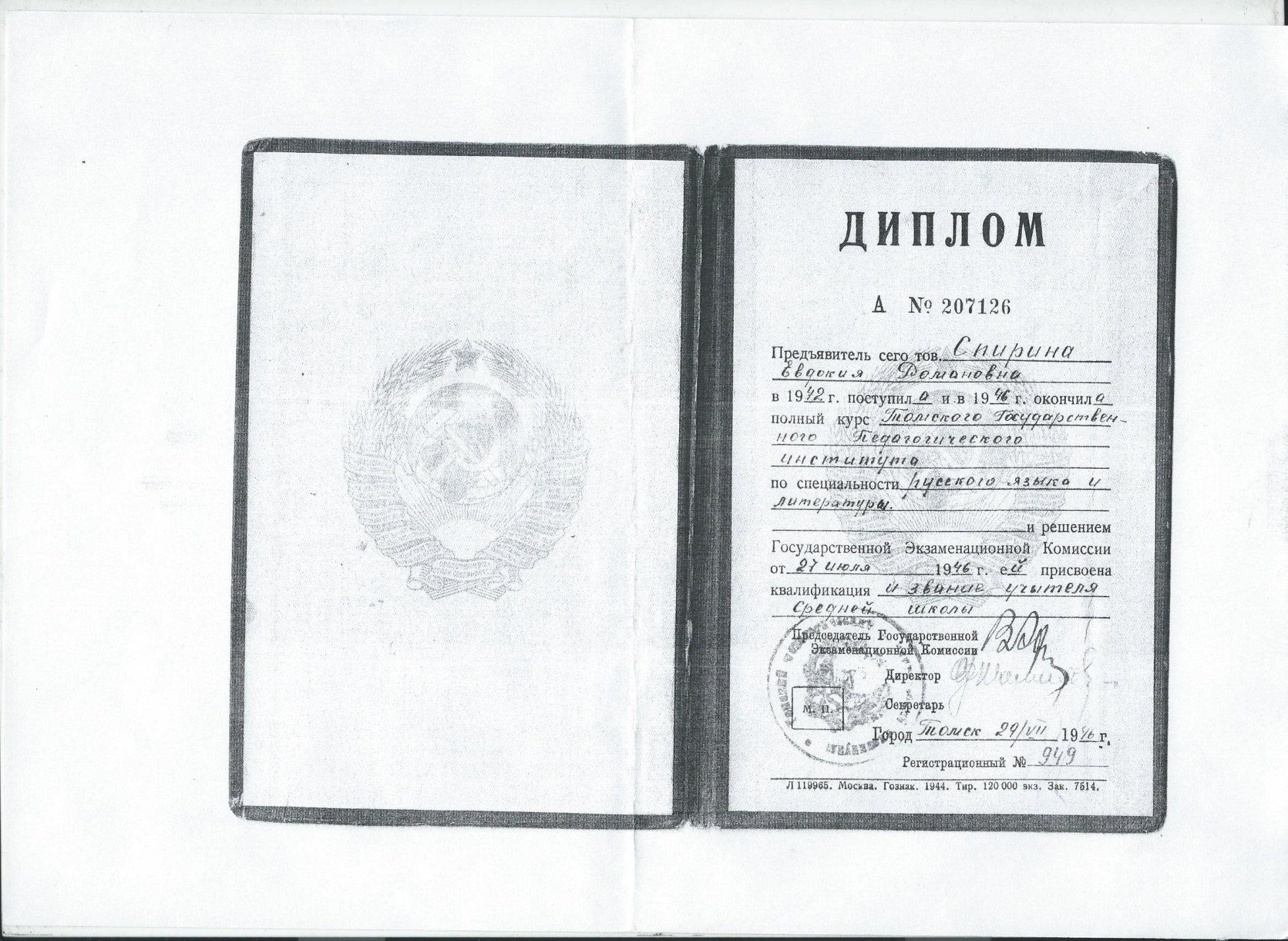 1957 г.9 Б класс.Учителя и учащиеся-комсомольцы
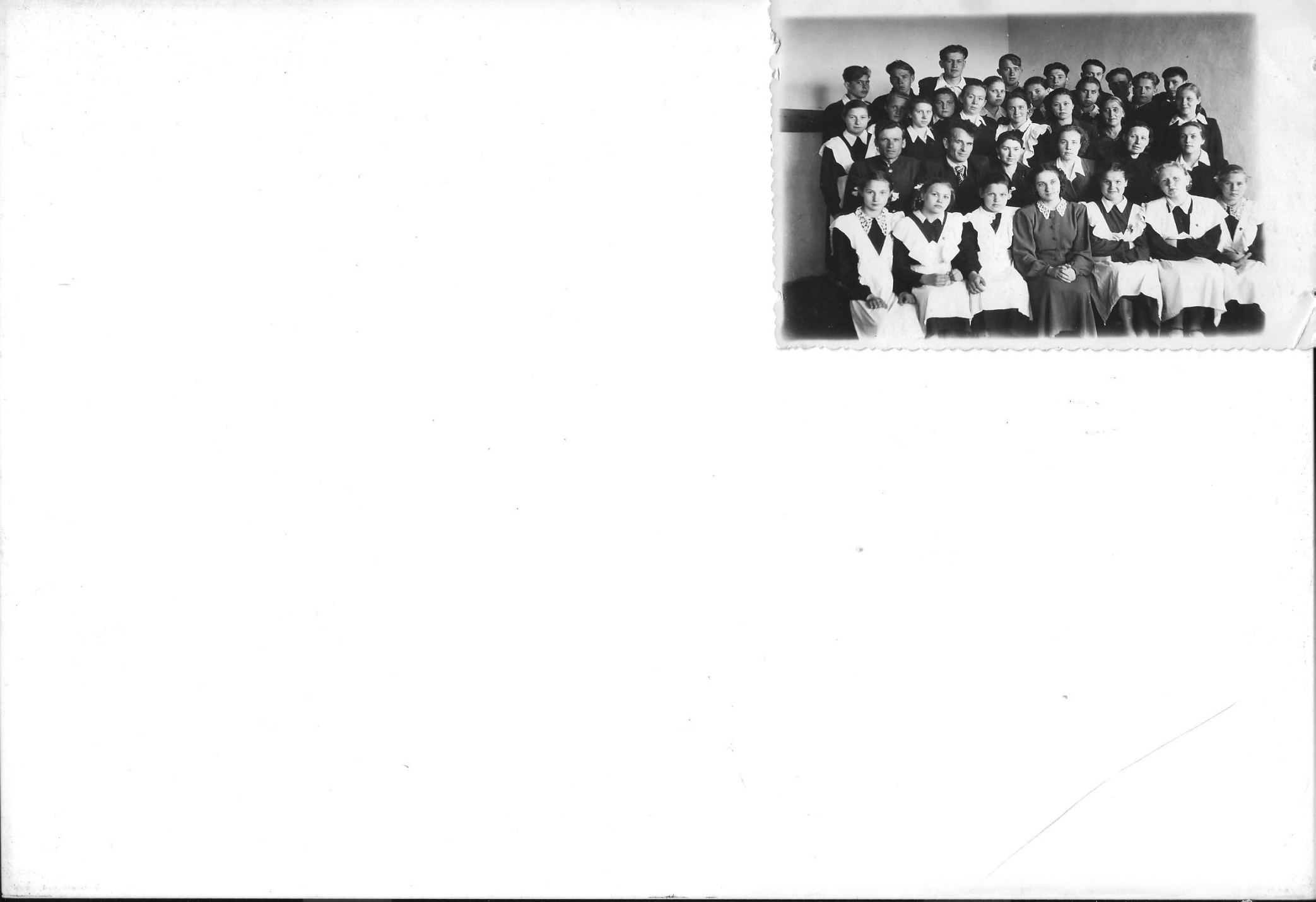 Спирина Евдокия Романовна
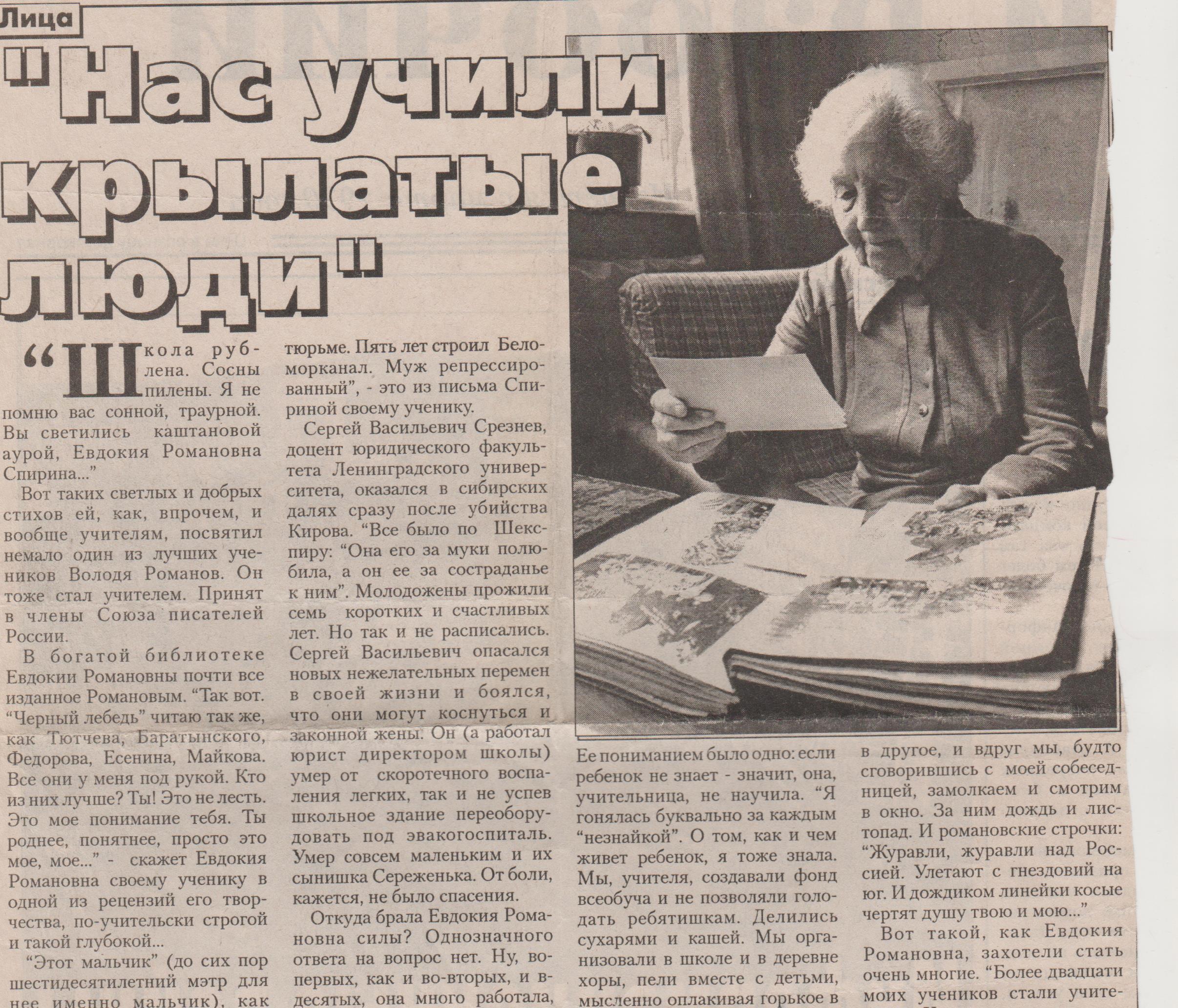 “Школа рублена. Сосны спилены. 
Я не помню вас сонной, траурной.
Вы светились каштановой аурой, 
Евдокия Романовна Спирина…”
                          В.Романов

«Я всегда учила так, чтобы видеть в глазах учеников интерес к тому, что рассказывала или читала стихи. Я и теперь их помню множество»    Е.Р. Спирина
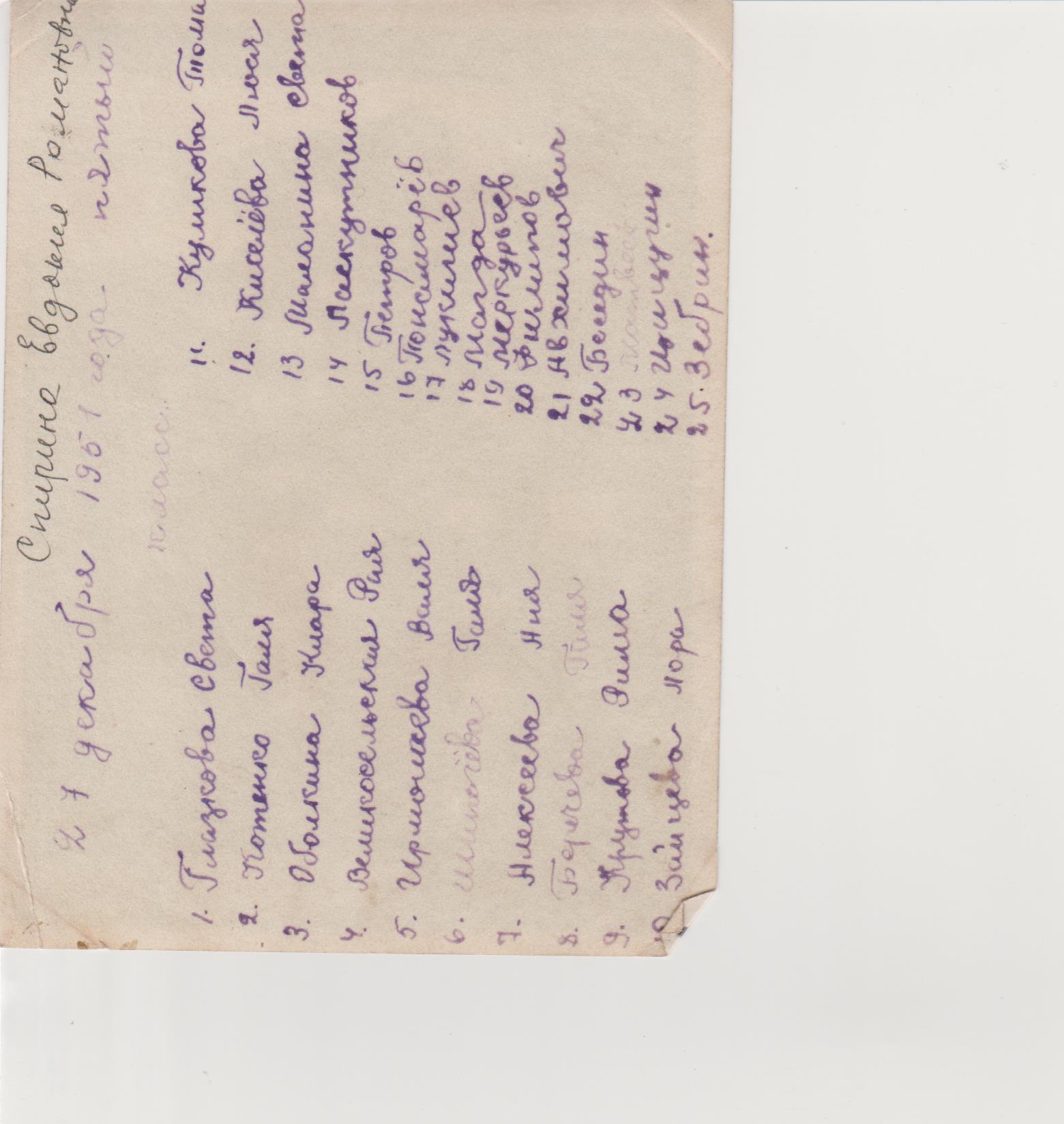 Список учащихся 5А класса, написанный рукой Е.Р. Спириной
Письмо Спириной Е.Р. Струсевич В.Я.
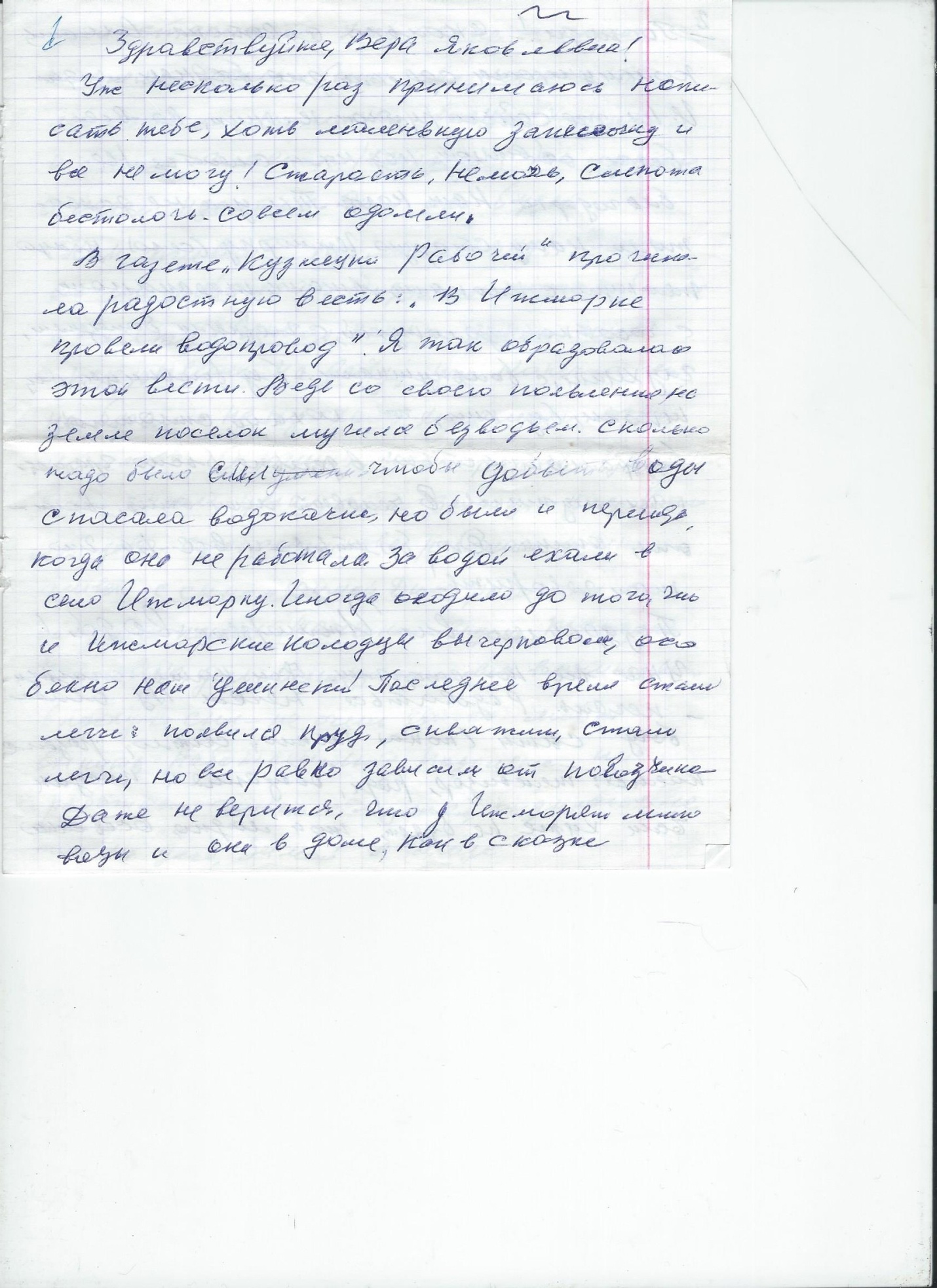 А.И. Захарчук – первый золотой медалист школы
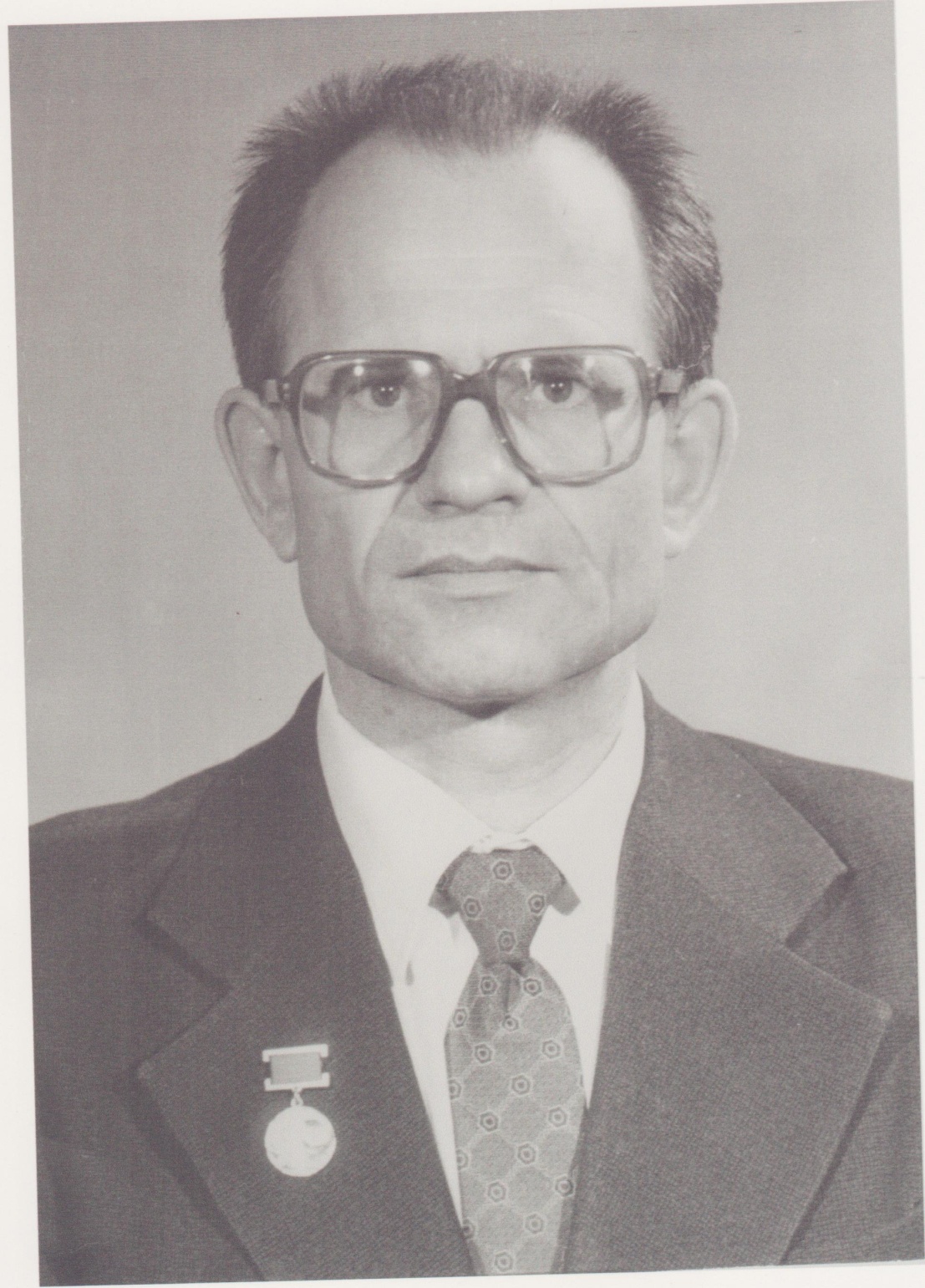 А.И. Захарчук
Лауреат Государственной премии СССР 1982 года
1957г.Выпускной вечер
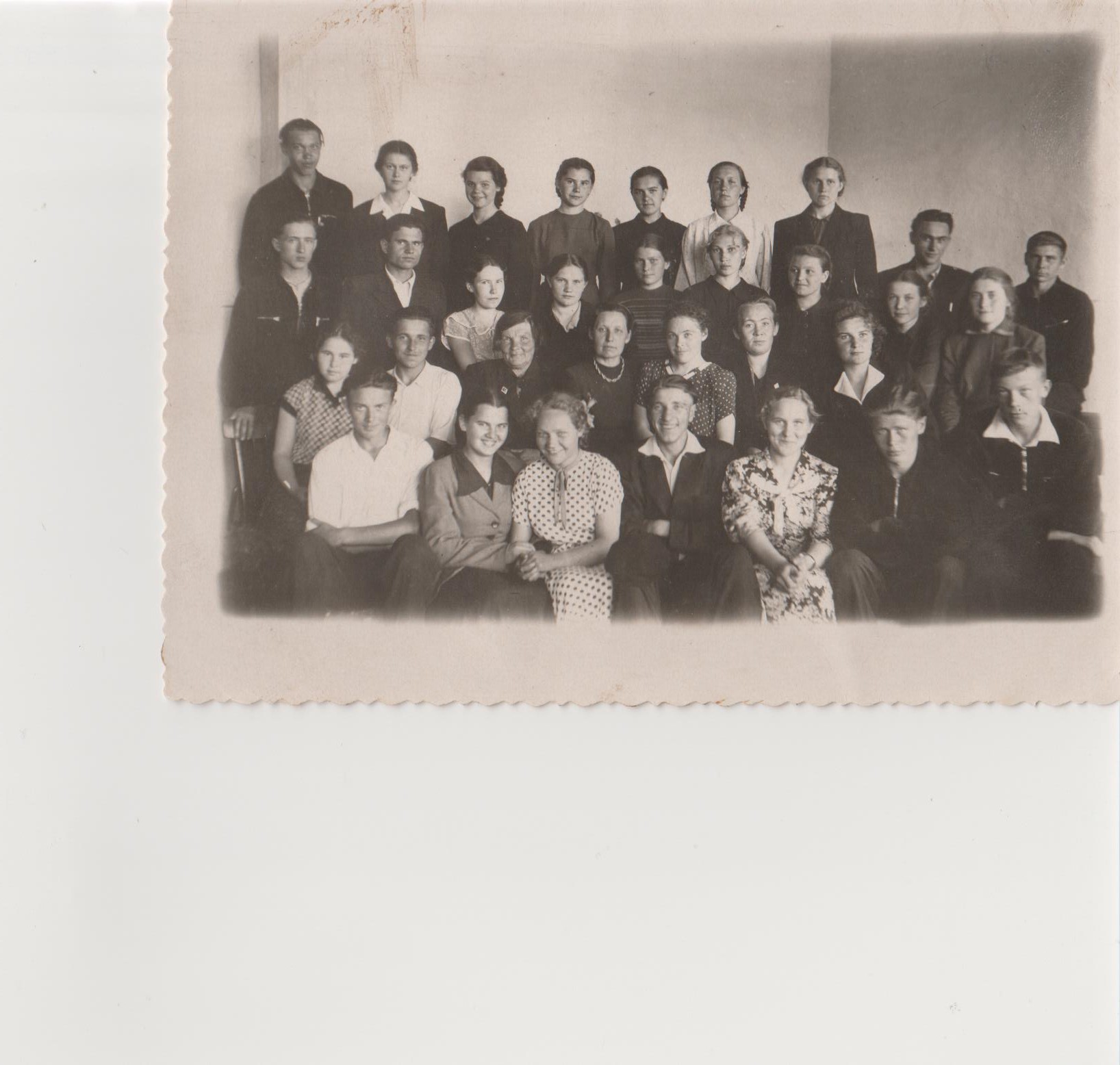